Figure 5. Cortical thickness correlated with seizure duration. Reduced cortical thickness is significantly correlated ...
Cereb Cortex, Volume 17, Issue 9, September 2007, Pages 2007–2018, https://doi.org/10.1093/cercor/bhl109
The content of this slide may be subject to copyright: please see the slide notes for details.
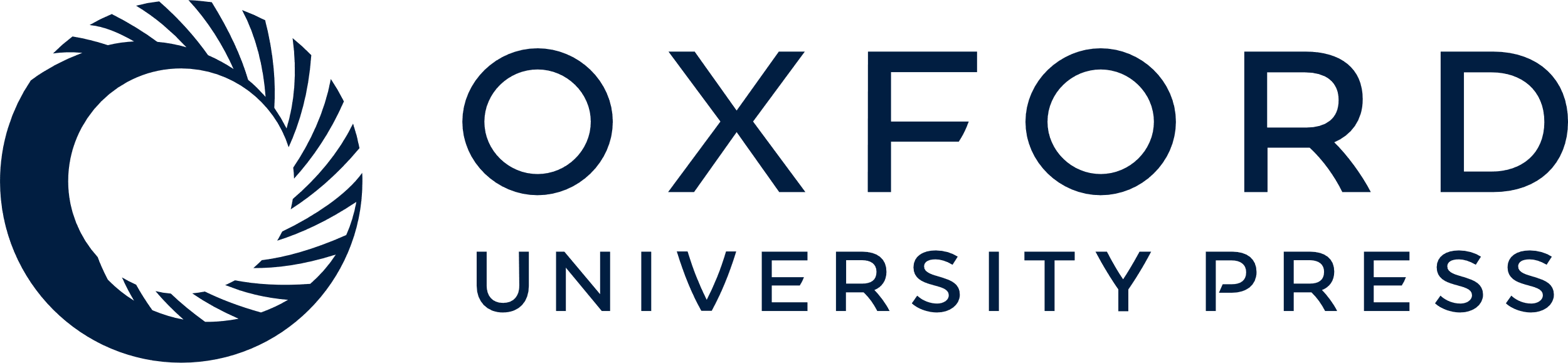 [Speaker Notes: Figure 5. Cortical thickness correlated with seizure duration. Reduced cortical thickness is significantly correlated with longer seizure duration in the superior frontal parietal regions including the primary sensorimotor cortex and the parahippocampal gyrus ipsilateral to the side of seizure onset (red and yellow areas, P < 0.04). The contralateral effects were not found to be significant after correcting for multiple comparisons (P = 0.32).


Unless provided in the caption above, the following copyright applies to the content of this slide: © The Author 2006. Published by Oxford University Press. All rights reserved. For permissions, please e-mail: journals.permissions@oxfordjournals.org]